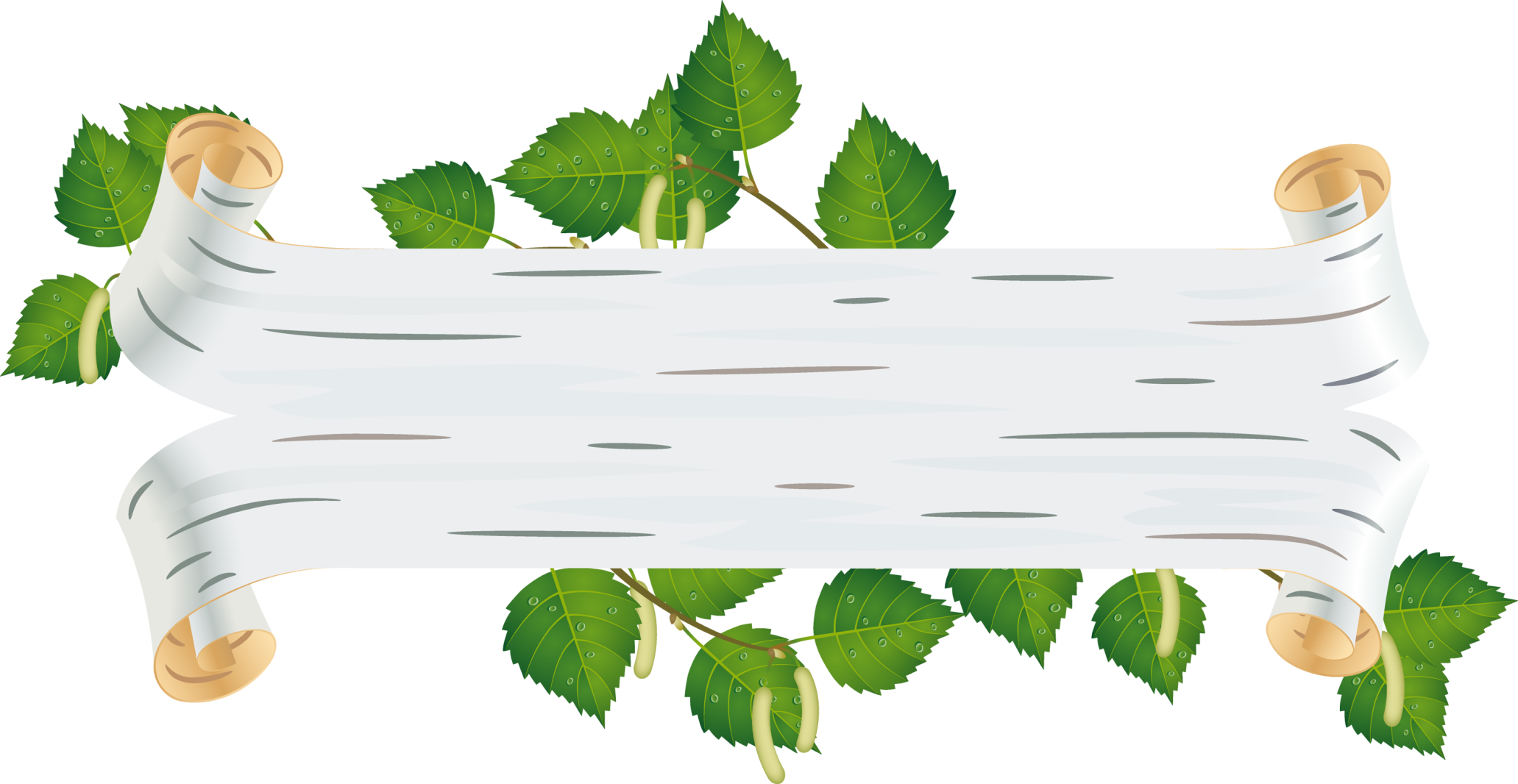 МБДОУ «Полазненский сад №7»
Проект
  «Символ России - березка» 
     старшая группа №1 «Солнышко»
Педагоги: Иванова Н.П.
                    Кочева Т.Ю.
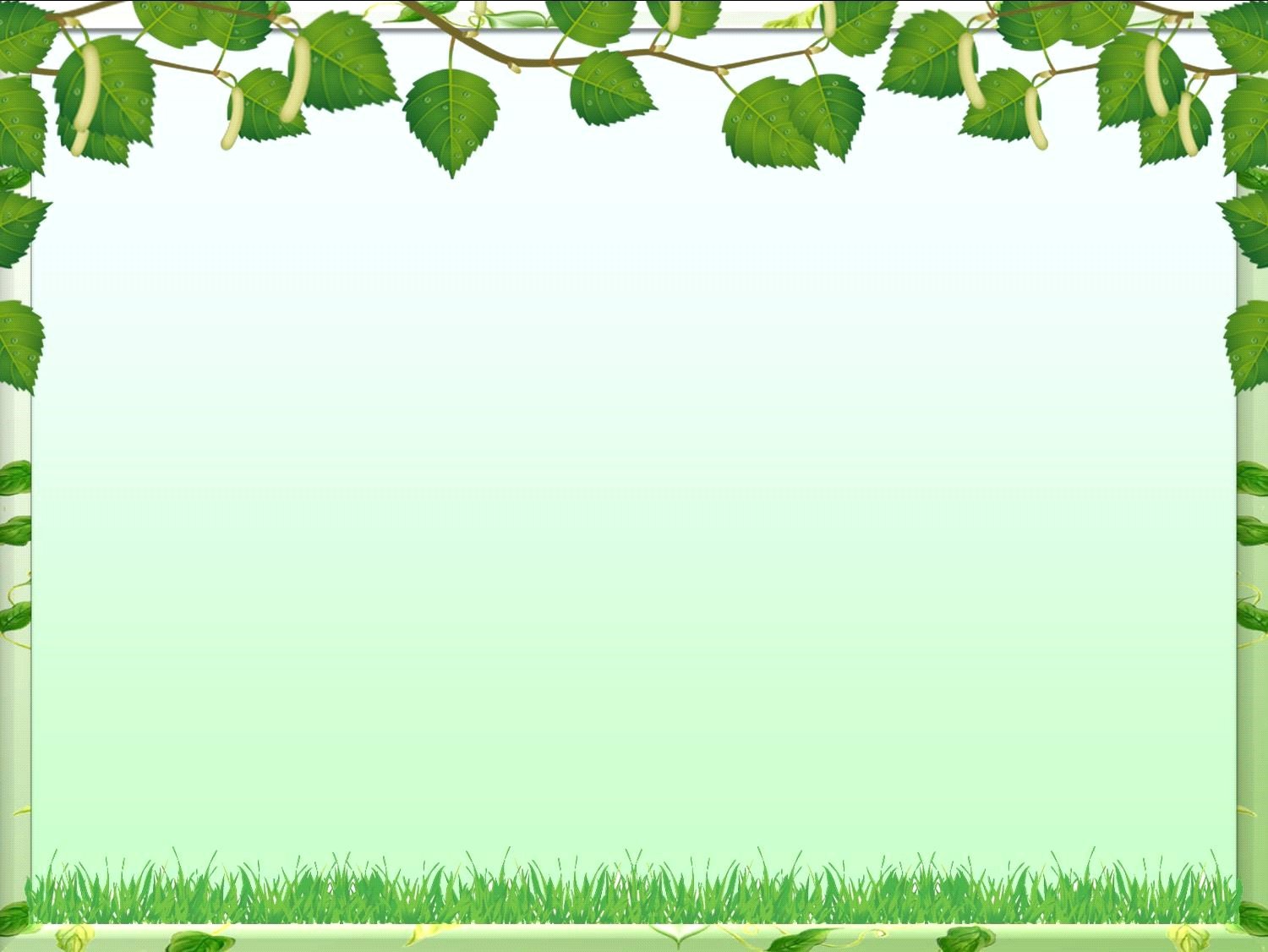 ЦЕЛЬ ПРОЕКТА: формирование у детей представления о русской березке,о красоте окружающего мира
ЗАДАЧИ ПРОЕКТА:
1.Обогатить представления детей о берёзе, как о живом существе (строение, условия роста).
2. Познакомить детей с тем, как издавна русские люди проявляли интерес к русской берёзке, сочиняли о ней стихи, песни, водили хороводы, отмечали праздник «Русской берёзки».
3. Воспитывать любовь к русской природе и бережное отношение к ней (правила поведения в природе – эмоционально откликаться, переживать радость, восхищение от общения с берёзкой, не причинять ей вред).
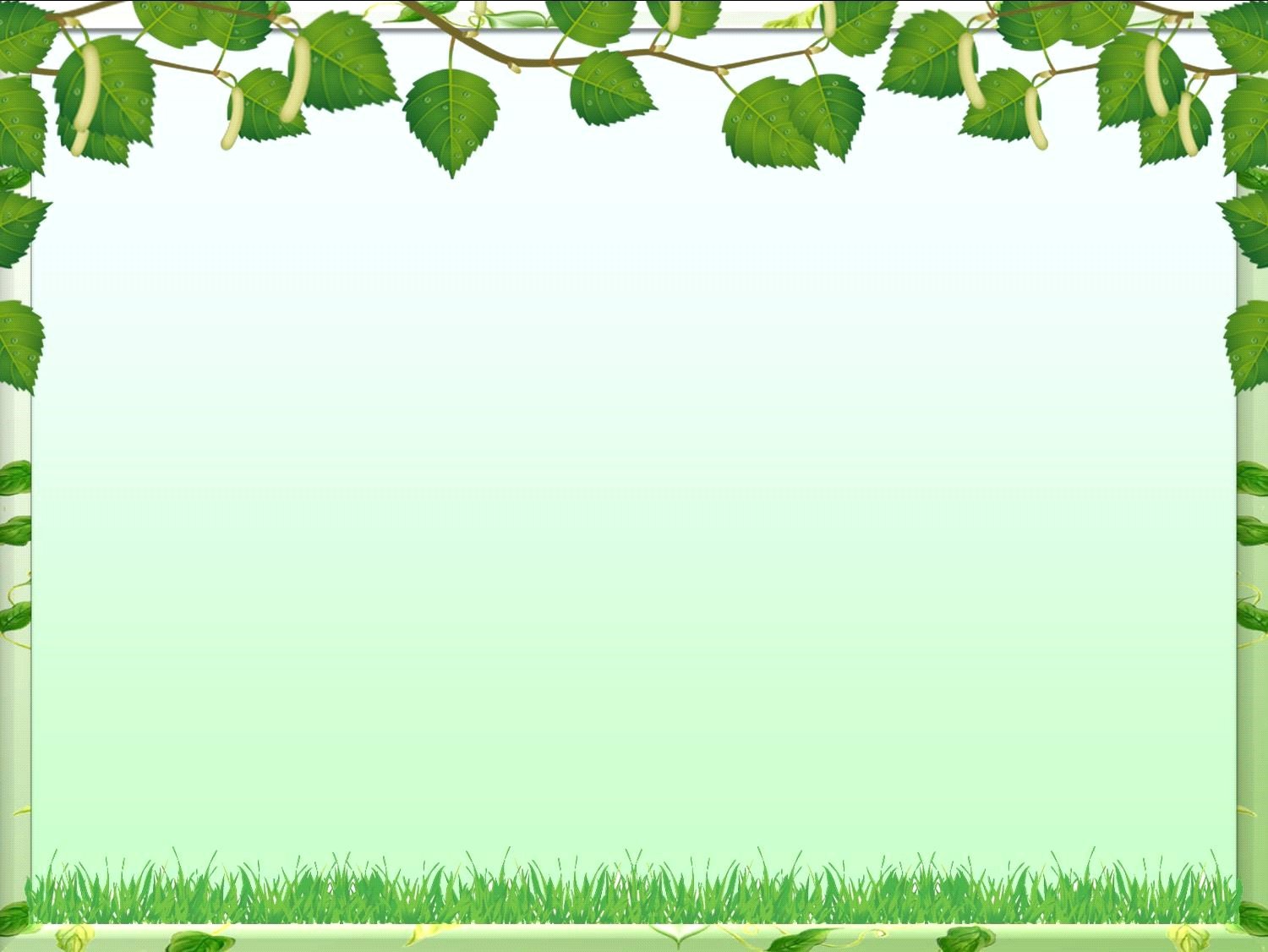 Альбом для рассматривания 
« Береза-символ России»
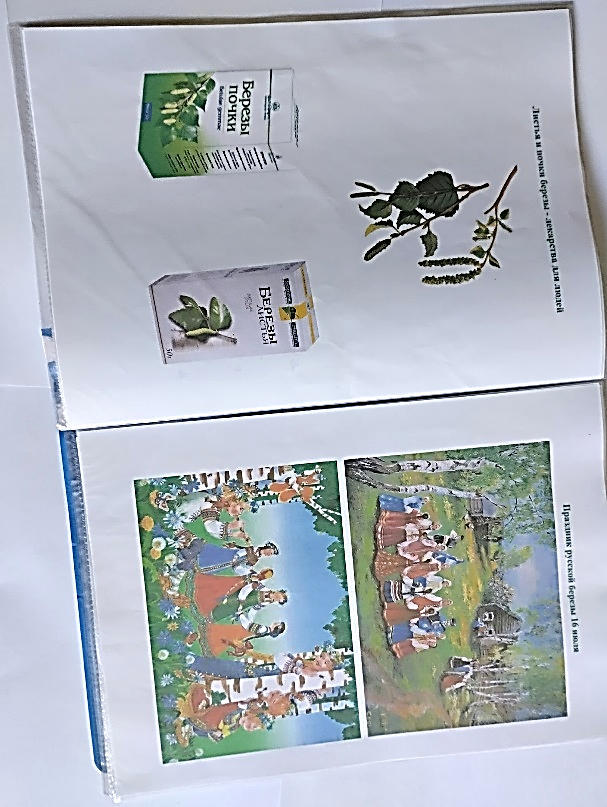 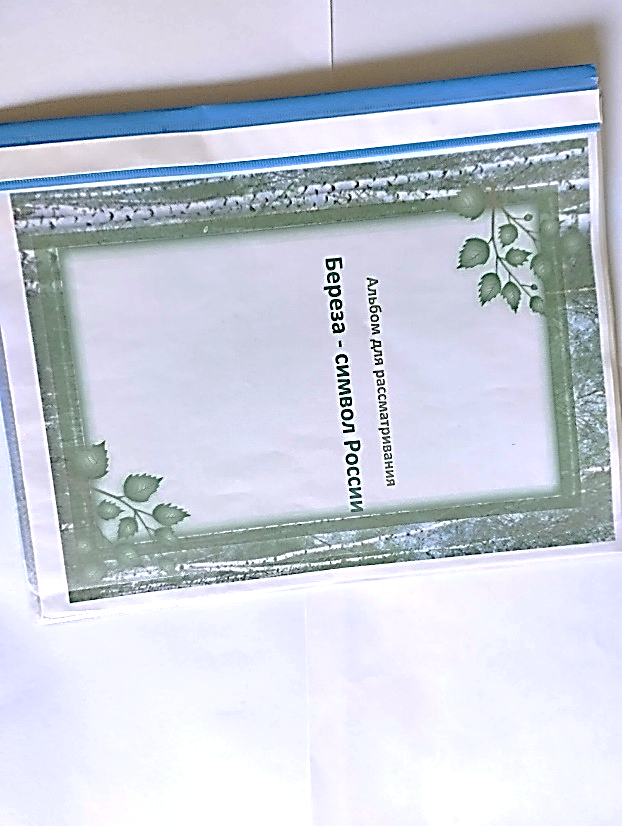 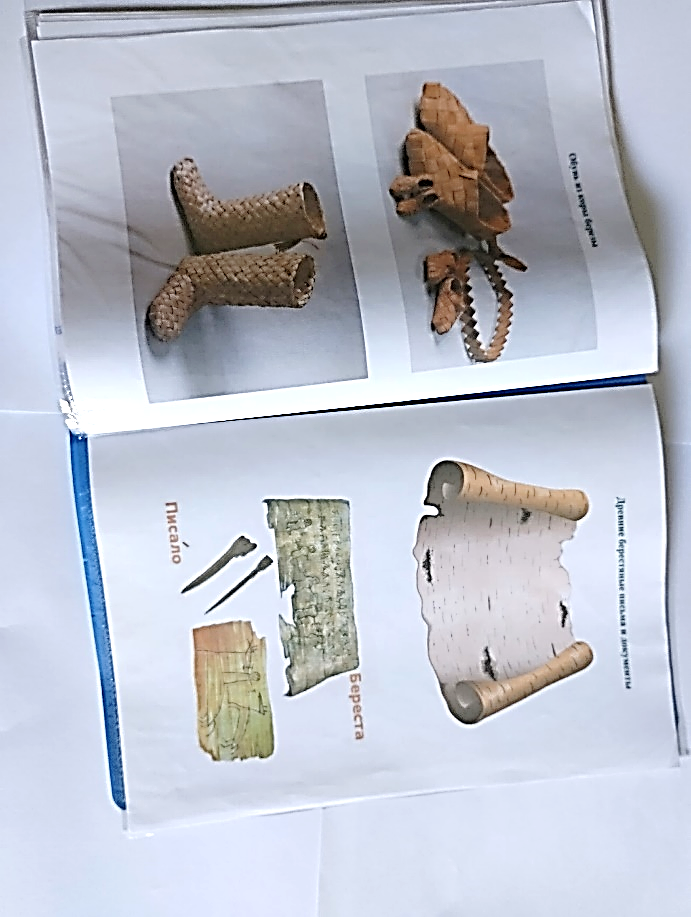 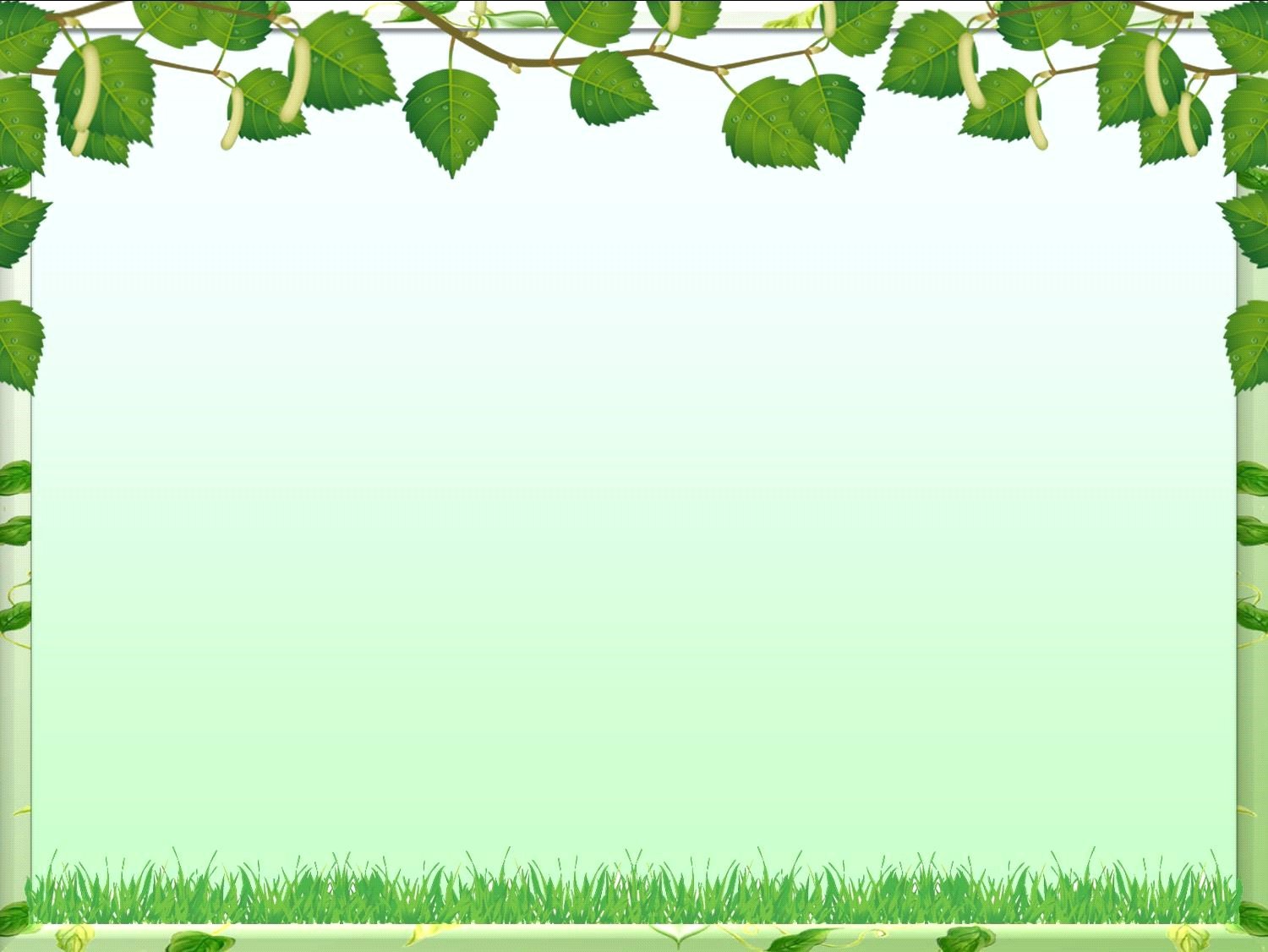 НОД «На нашем участке береза растет...»
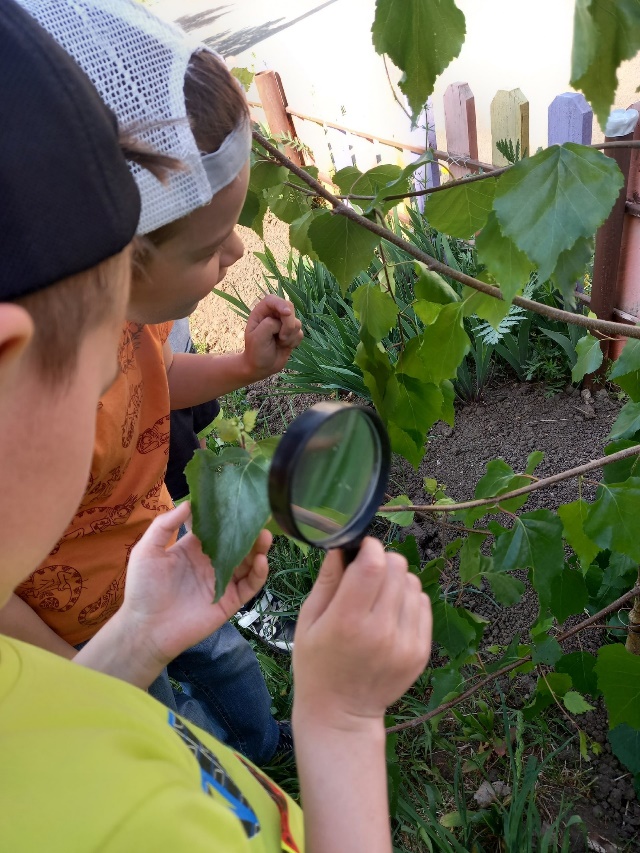 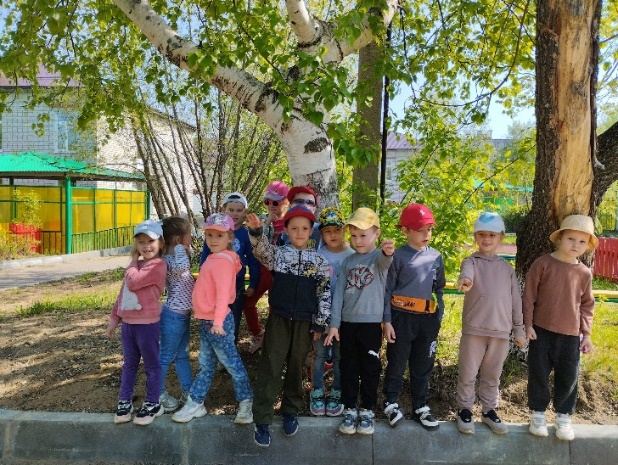 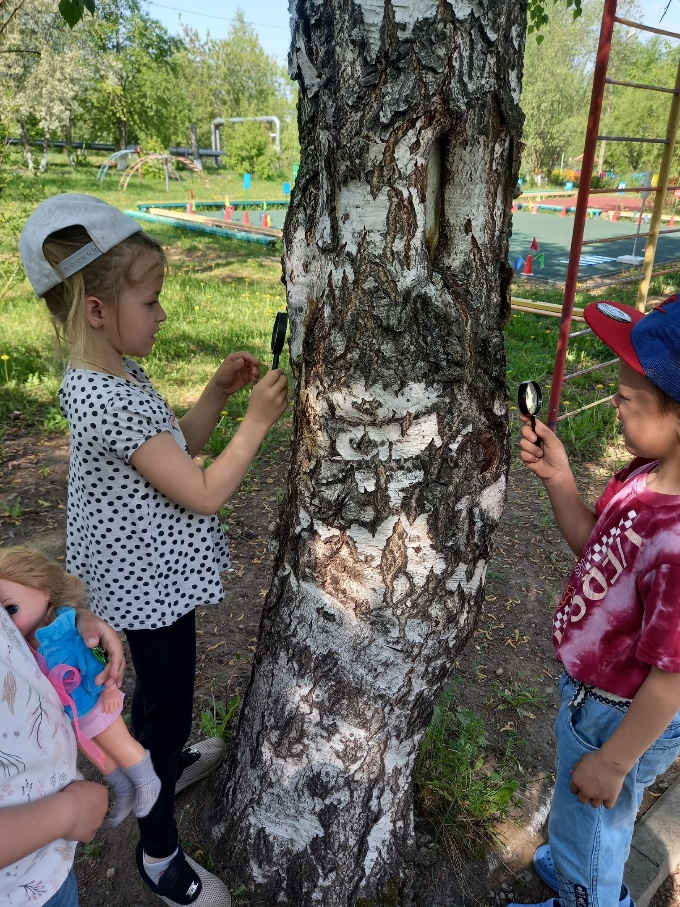 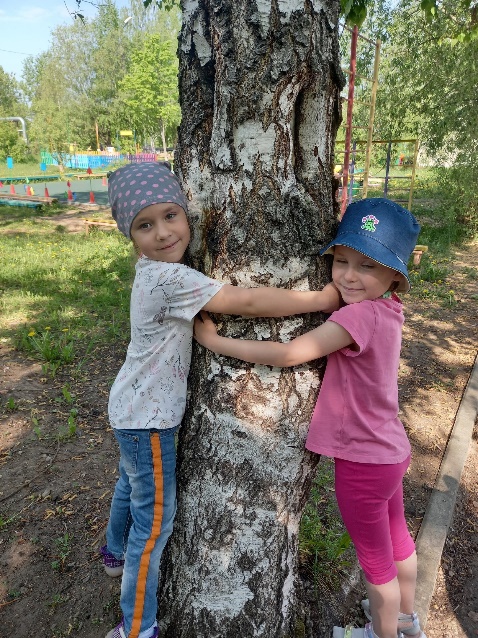 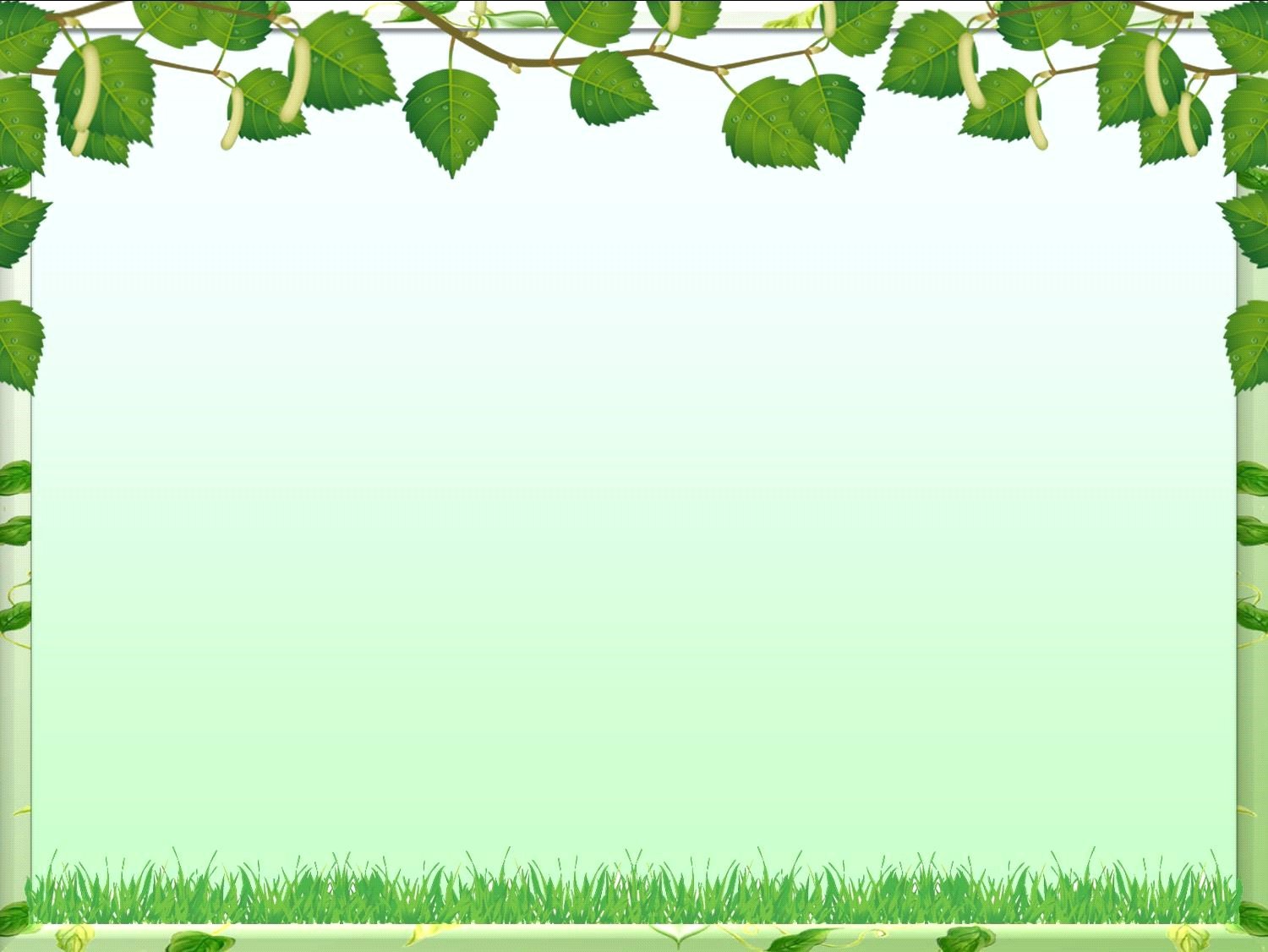 Разучивание стихотворения «Береза»И.Токмакова
Выставка книг «Эта удивительная береза»
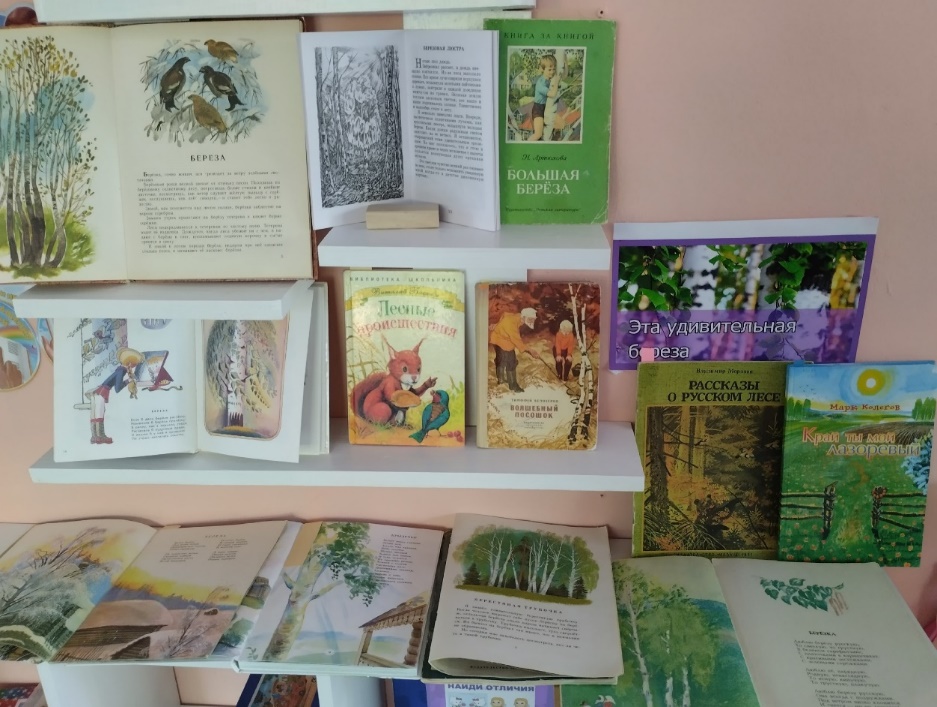 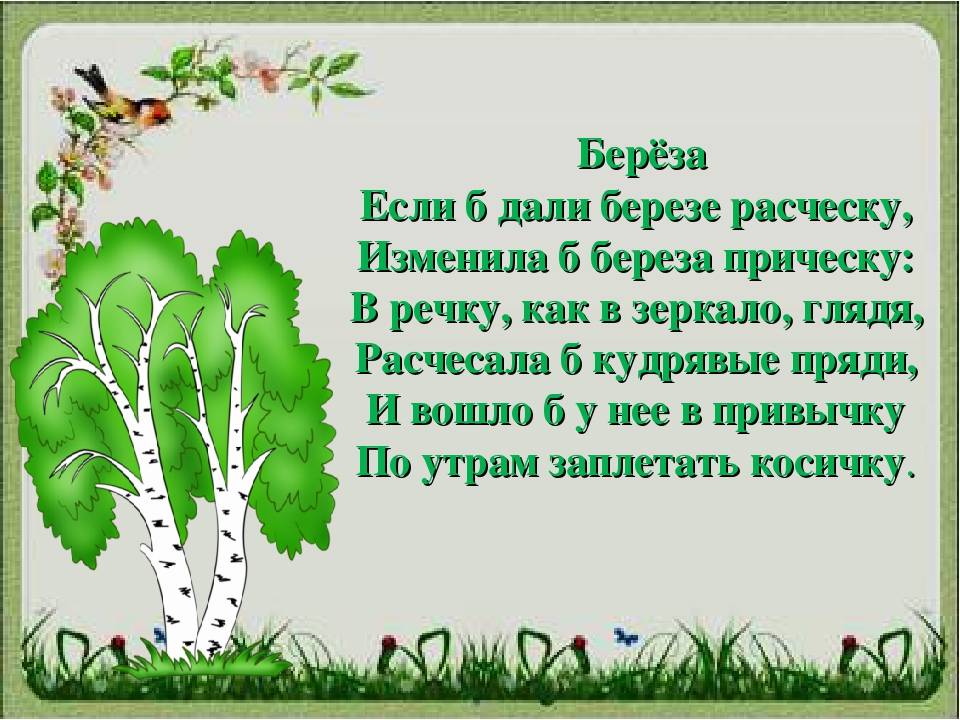 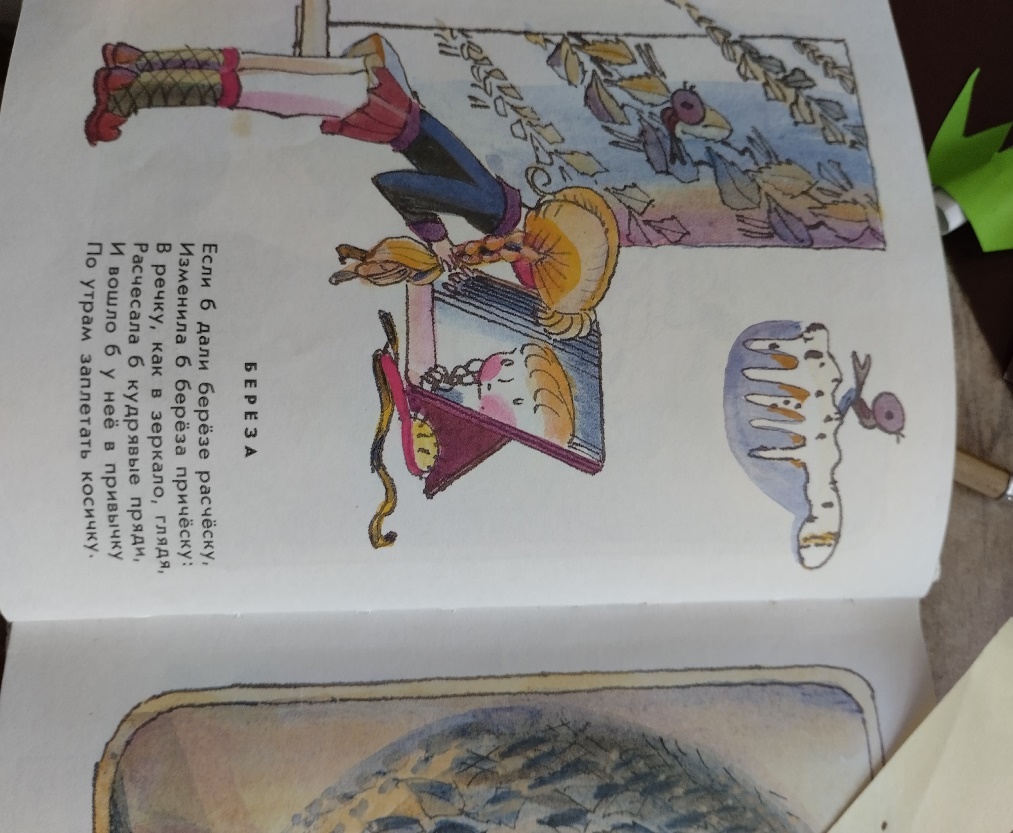 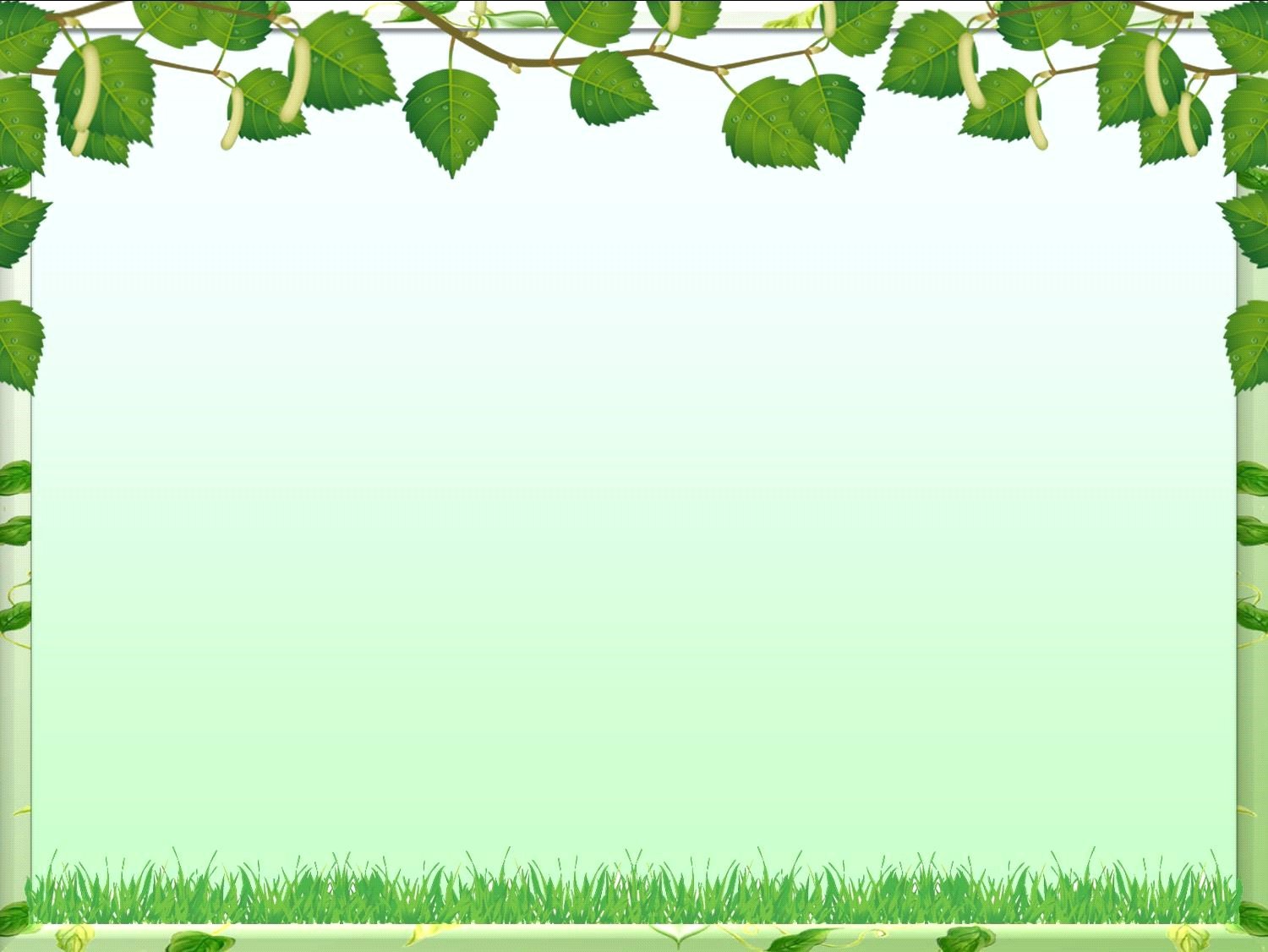 Изобразительная деятельность:аппликация
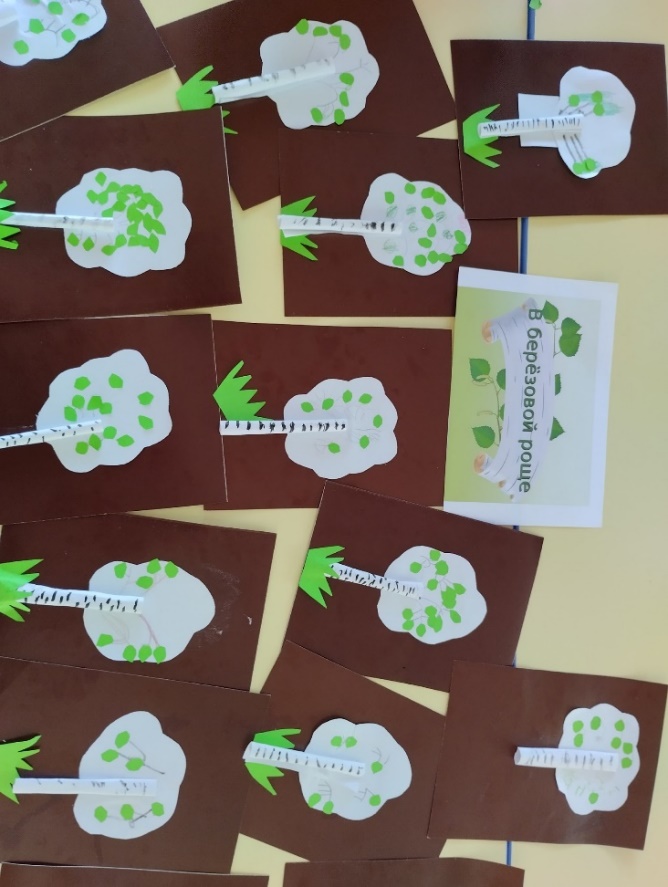 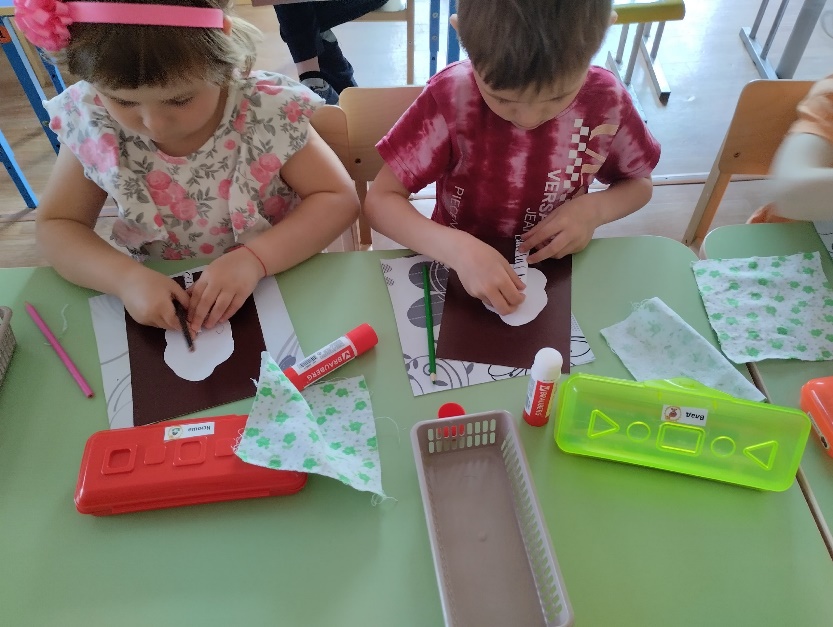 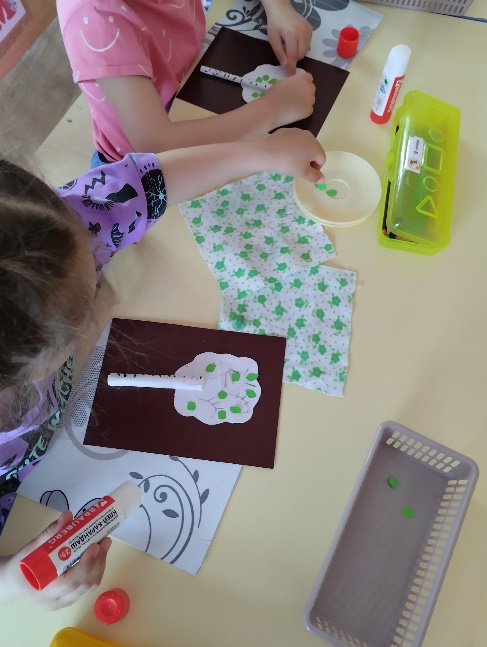 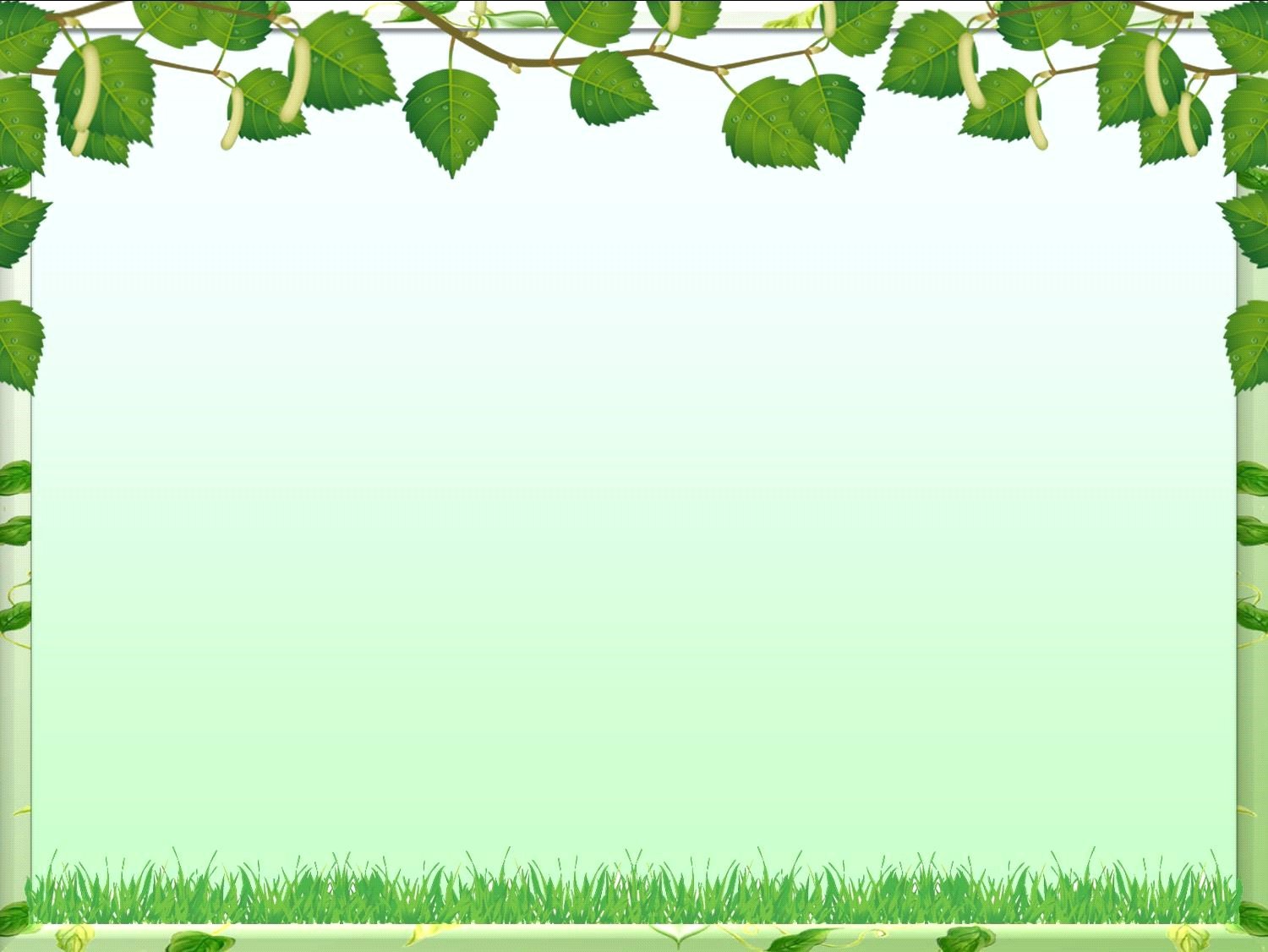 Изобразительная деятельность:рисование ,лепка
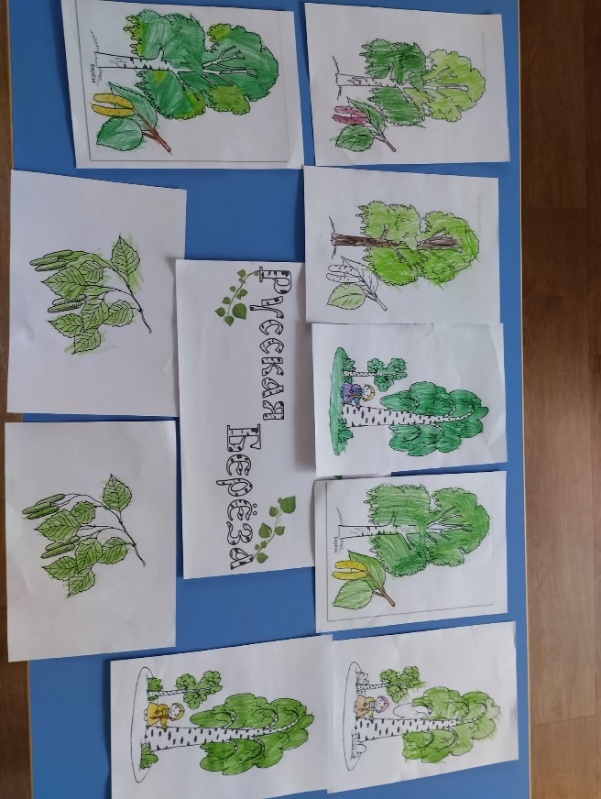 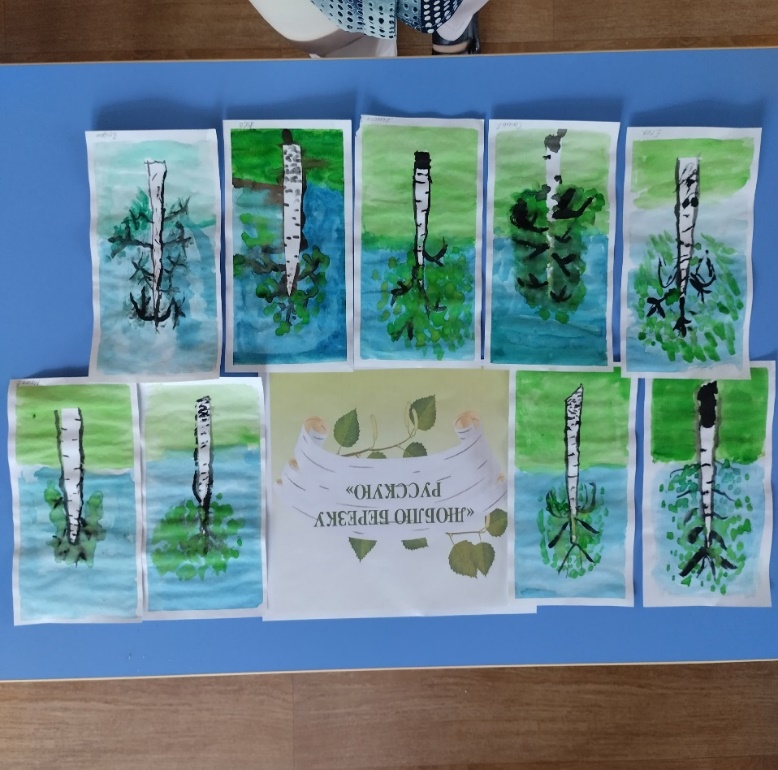 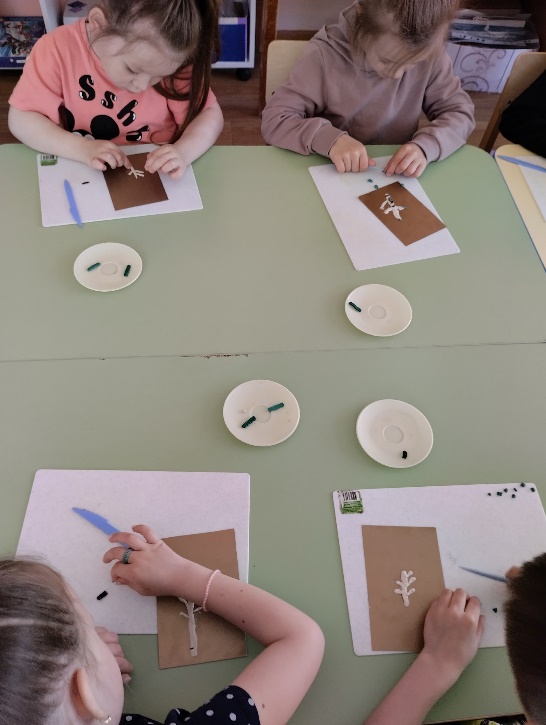 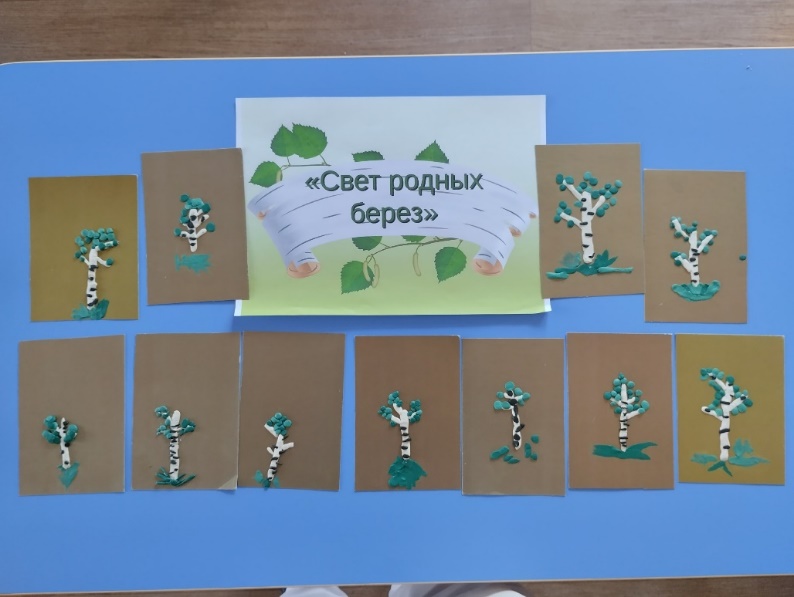 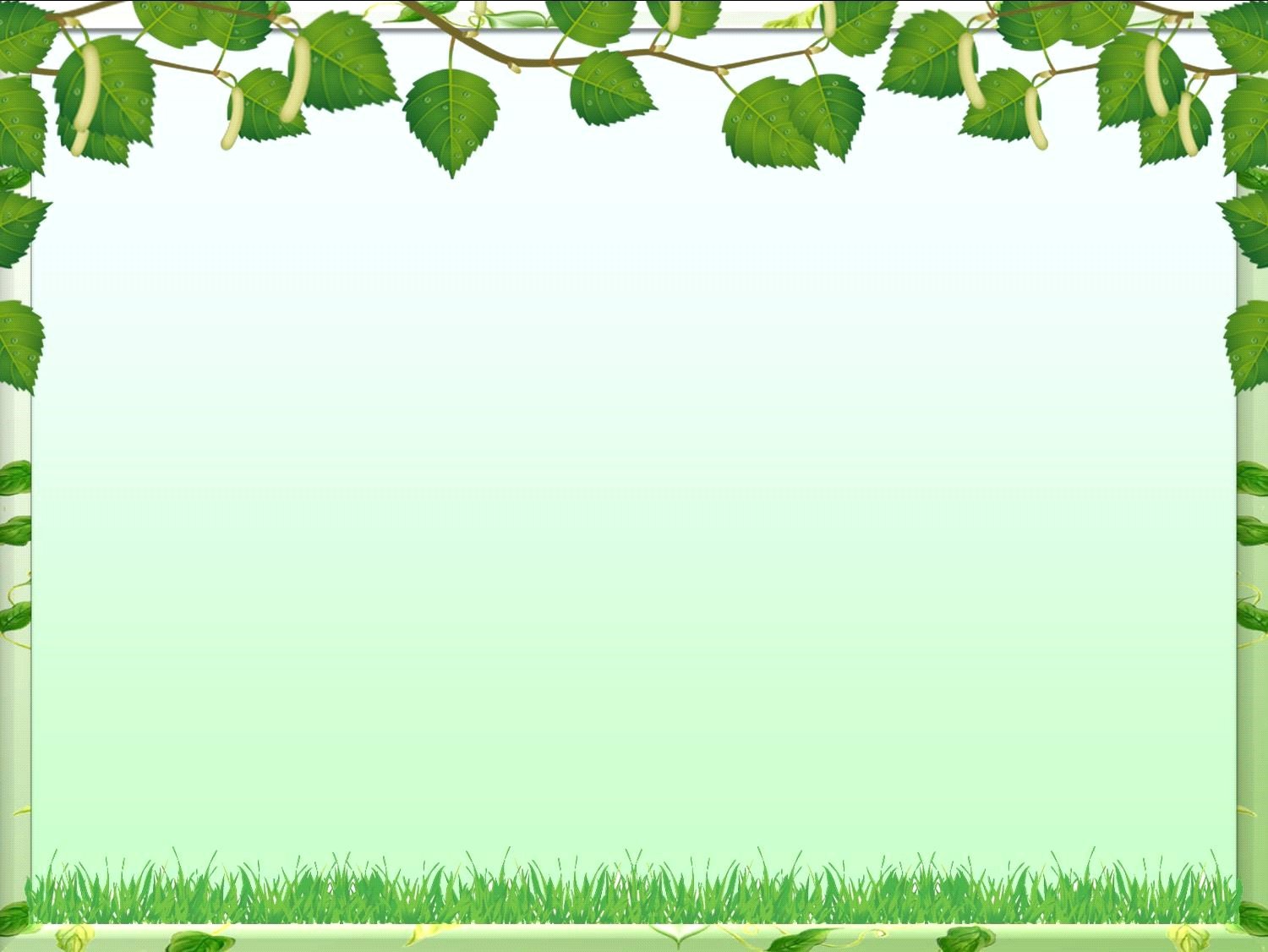 НОД «Береза-символ России»
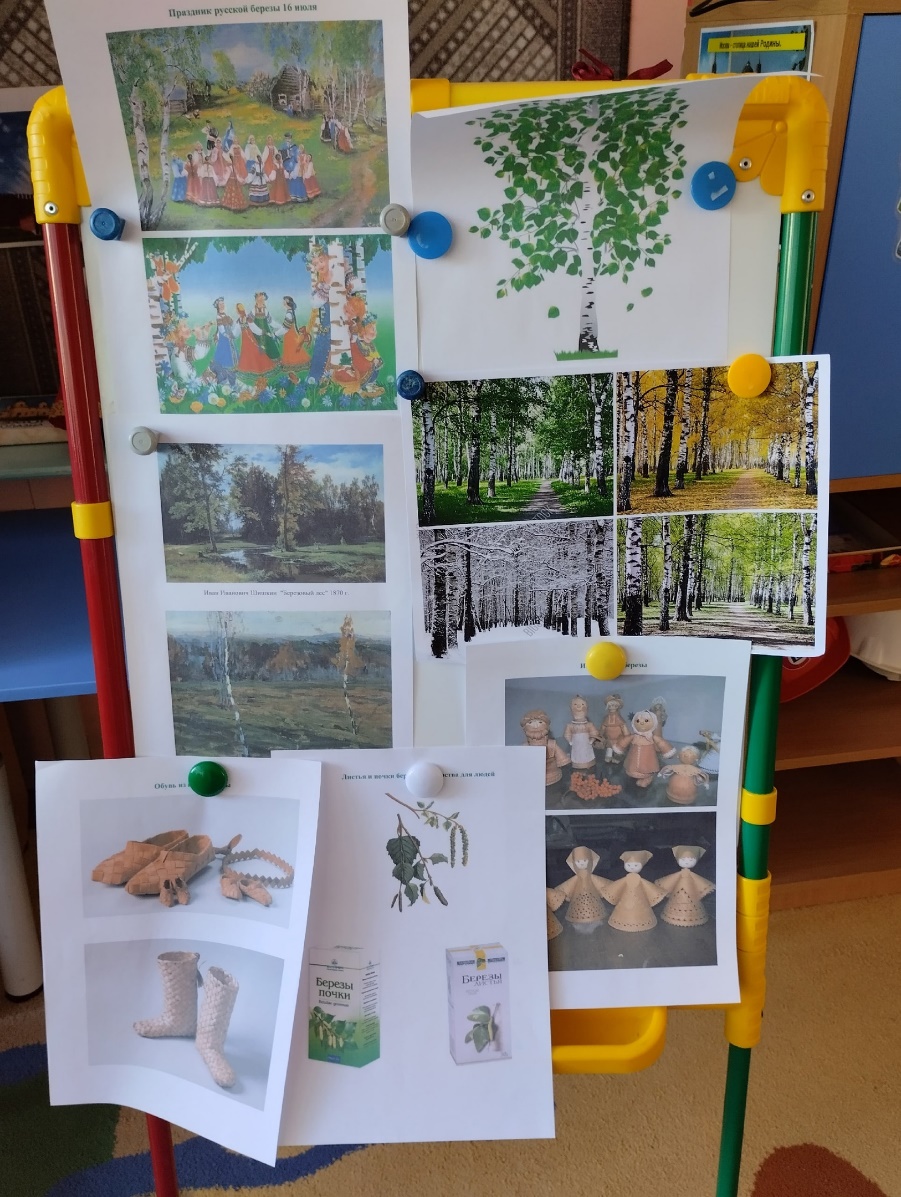 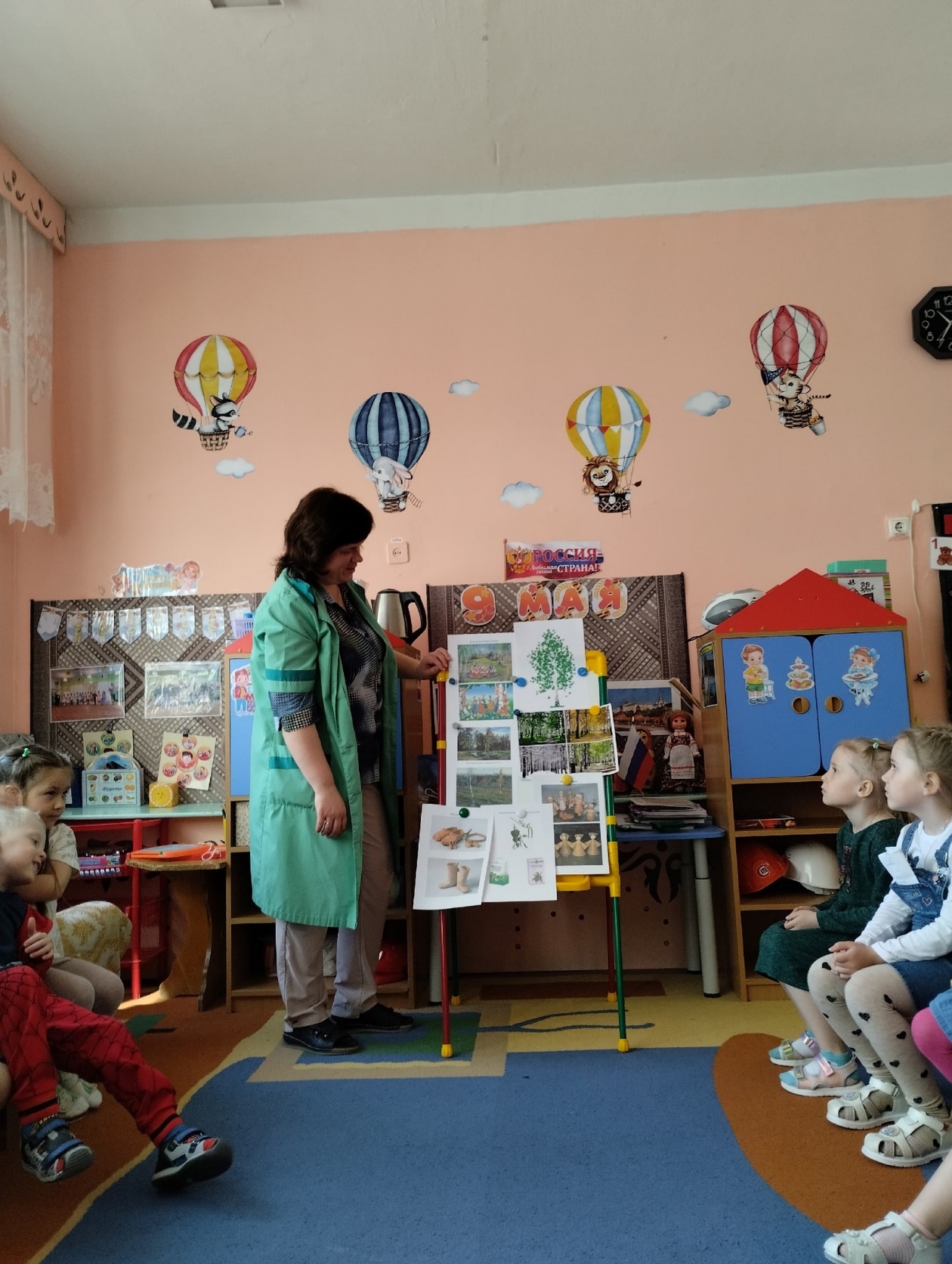 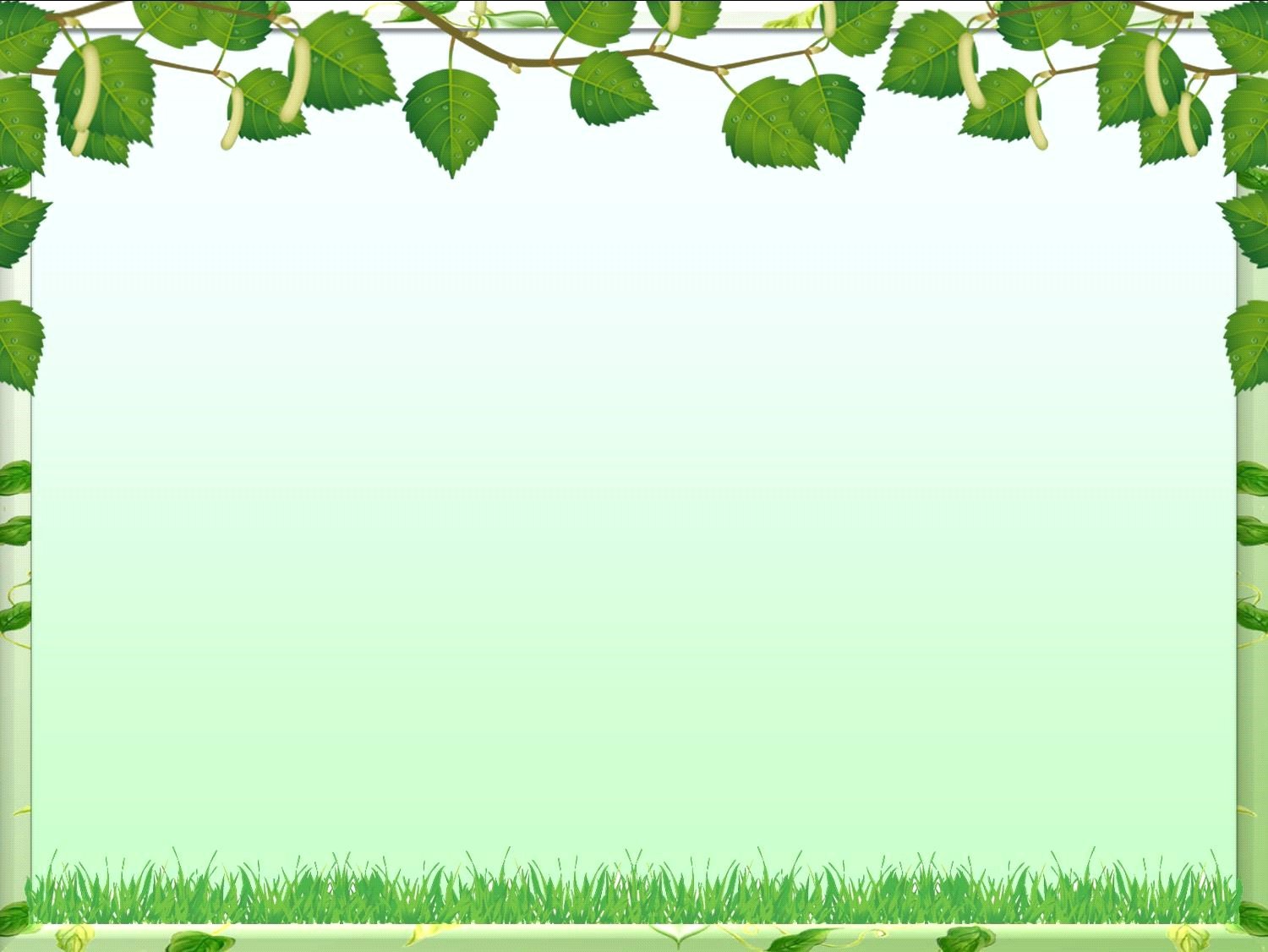 Выставка «Русская береза»
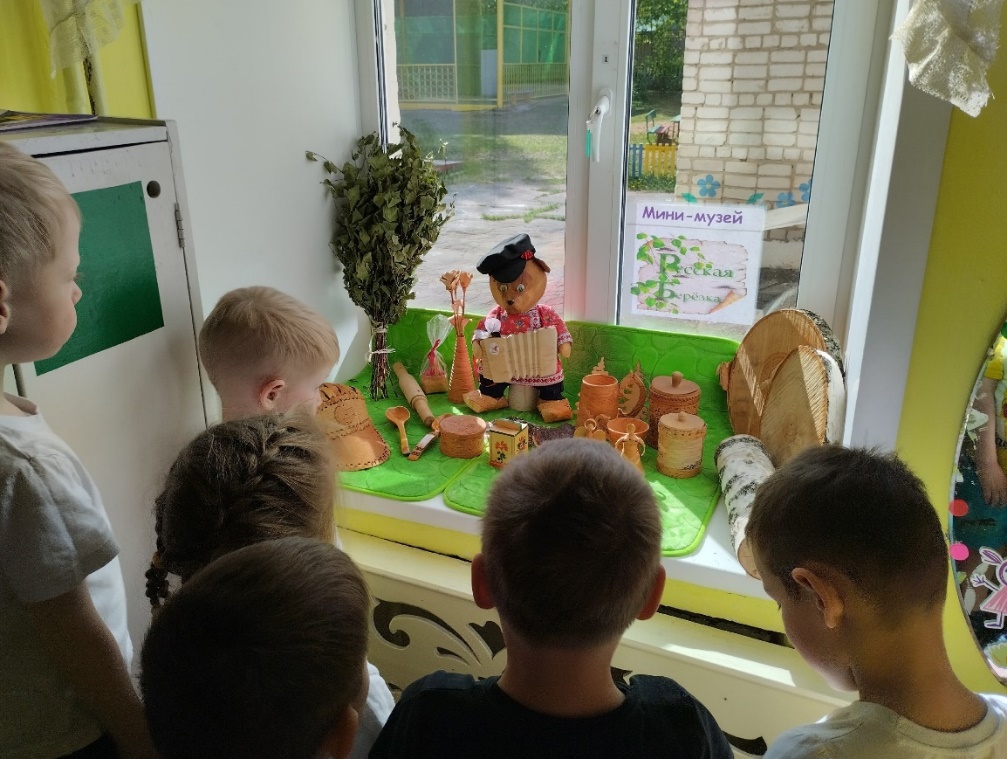 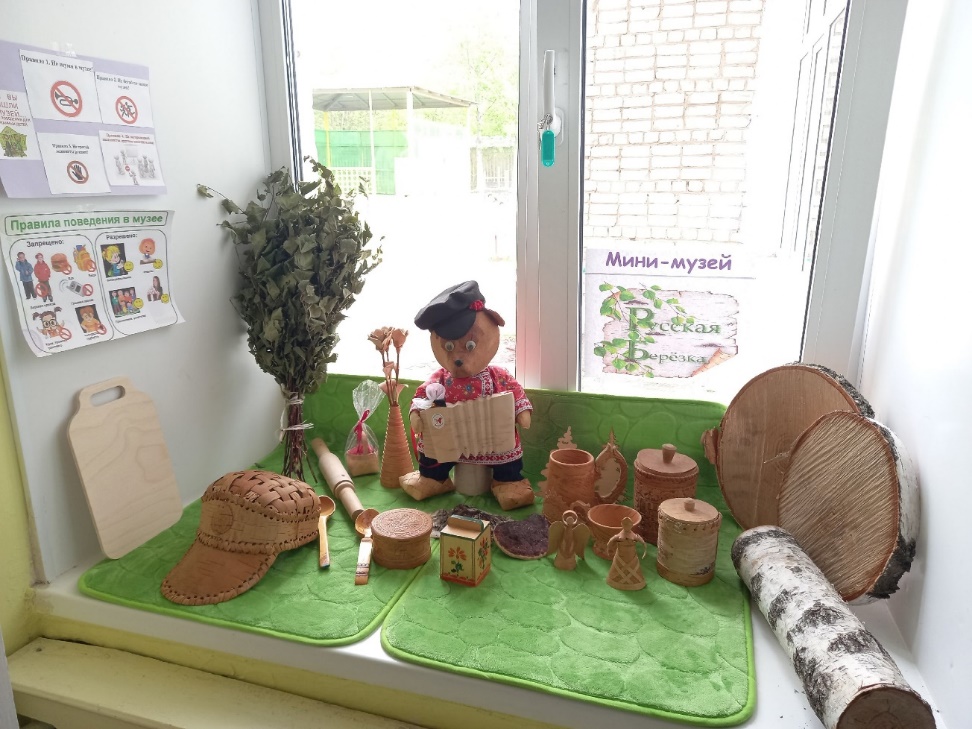 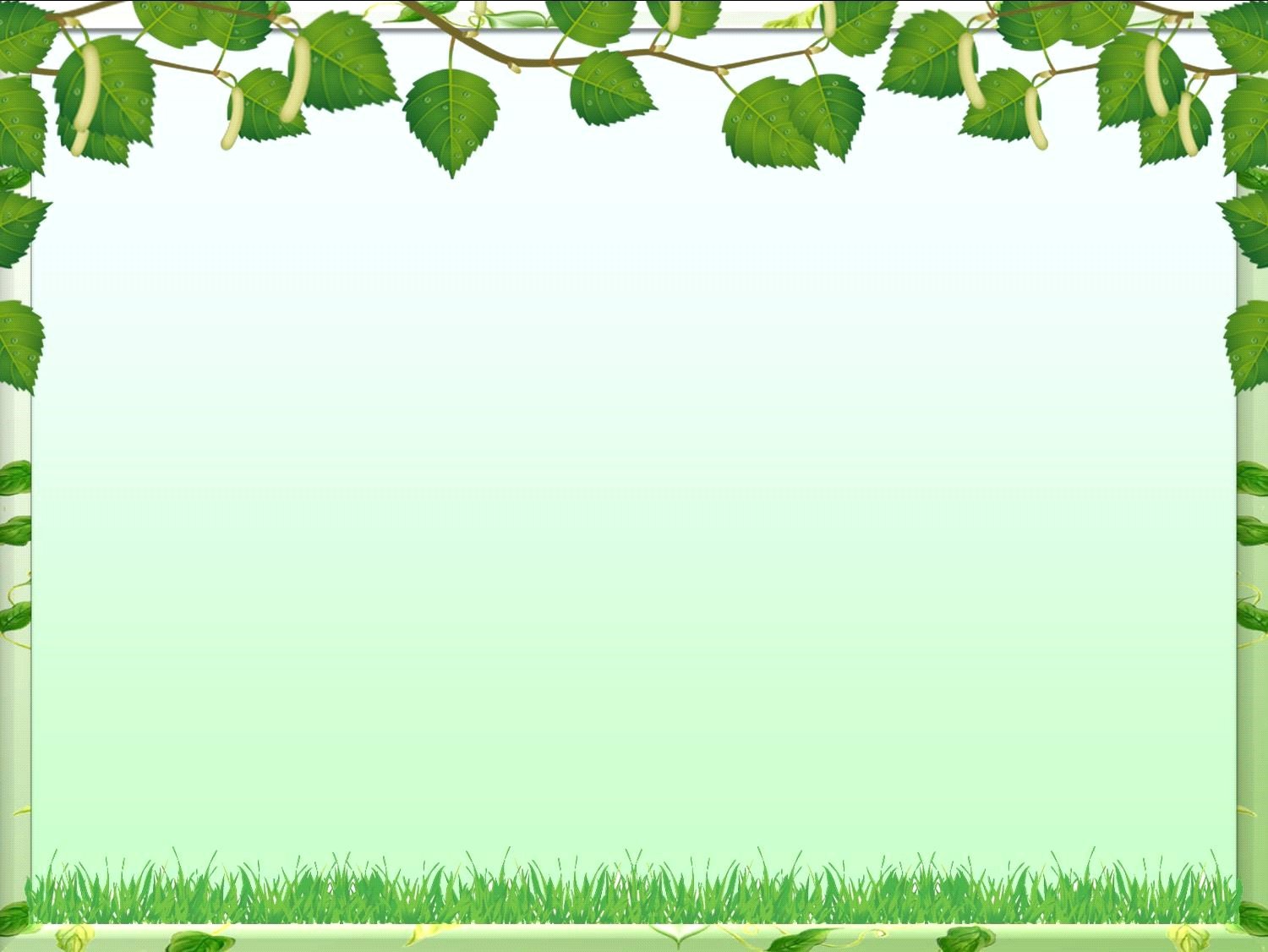 Фотоконкурс «Люблю березу русскую»
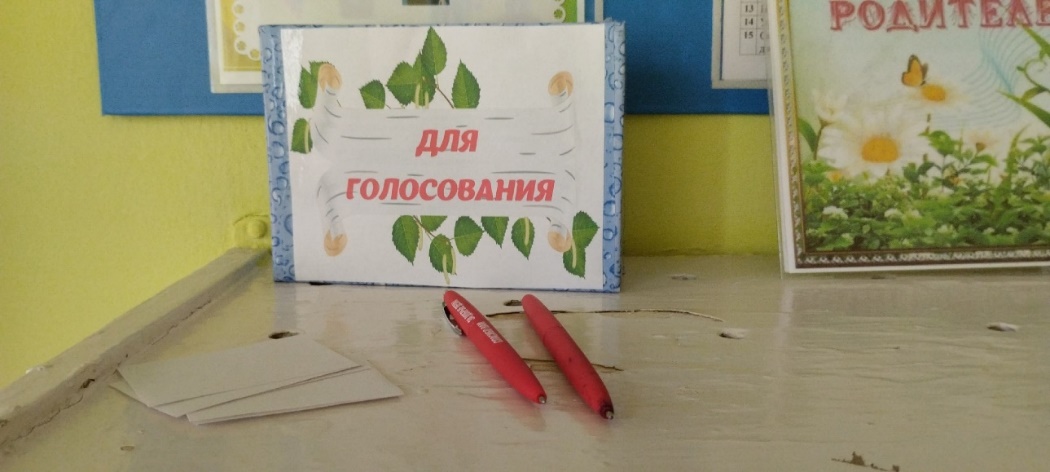 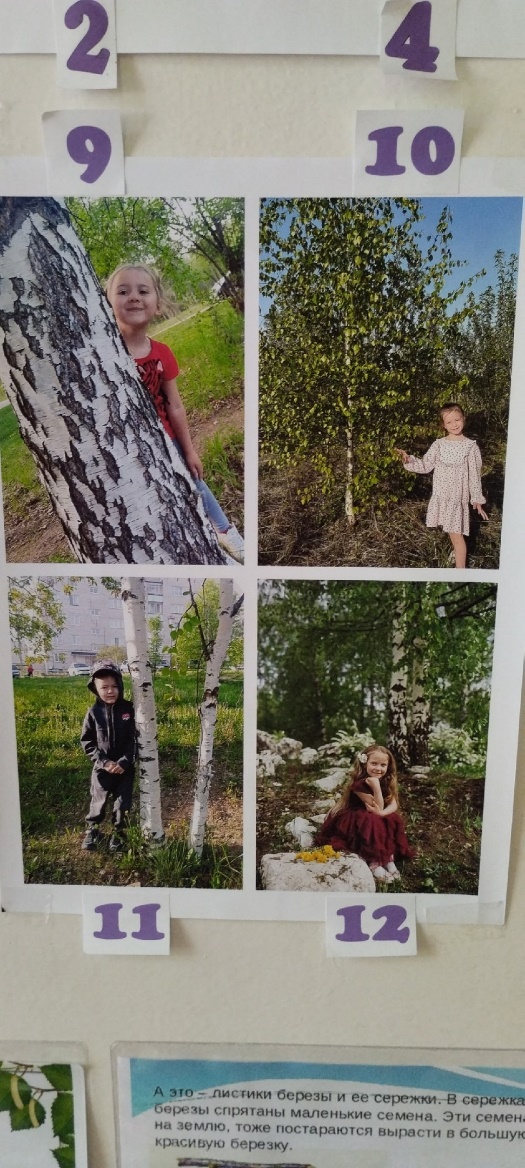 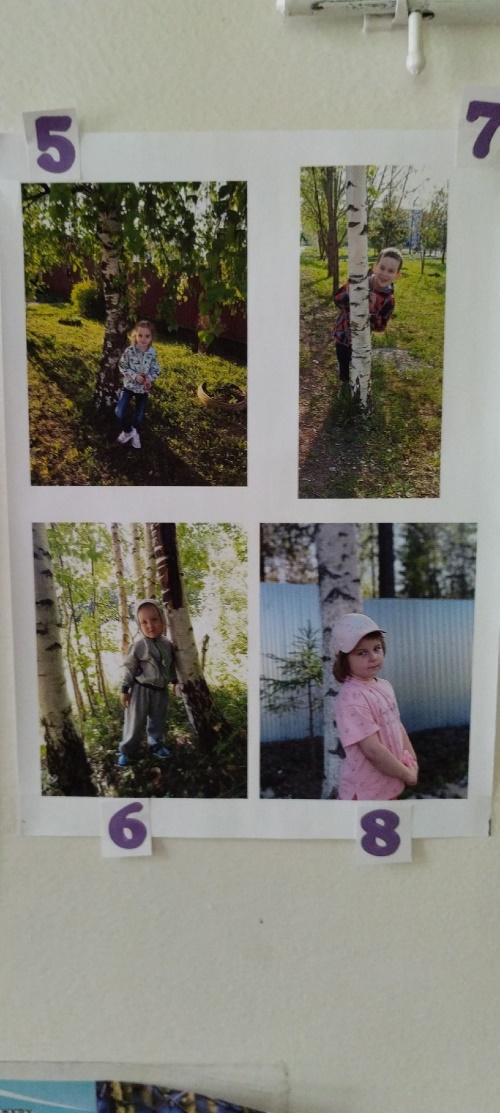 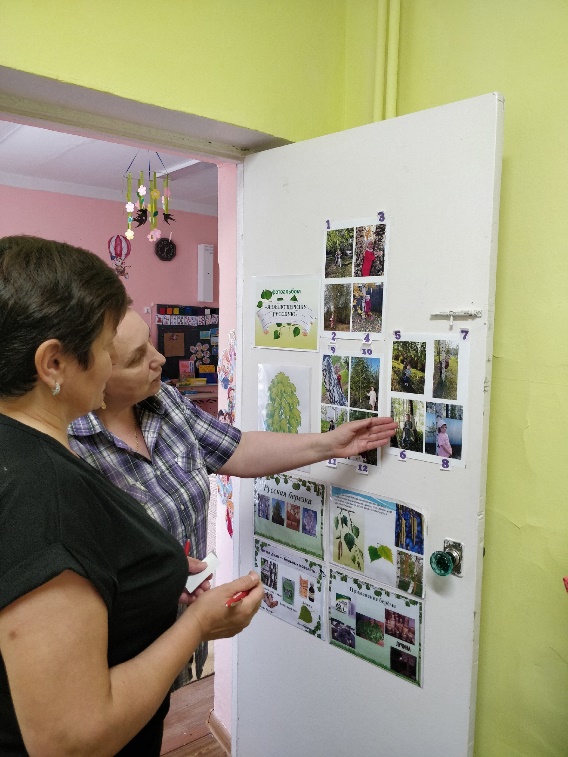 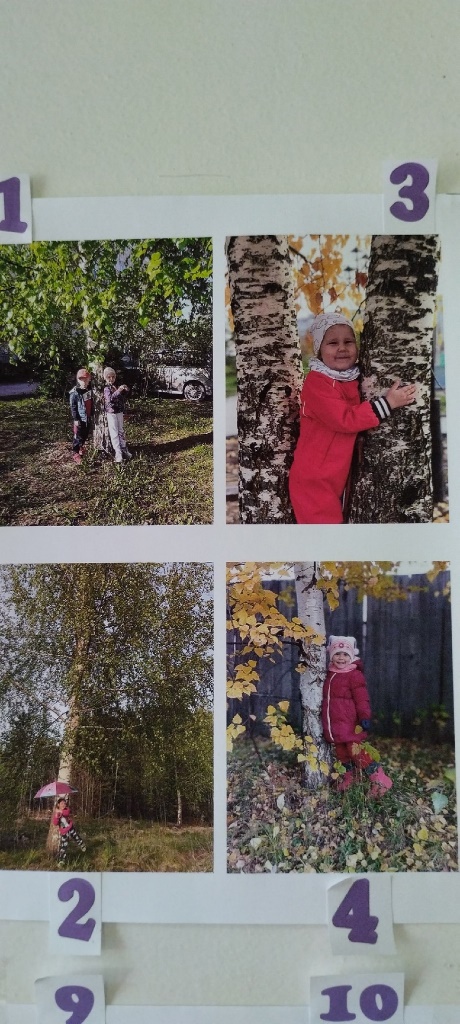 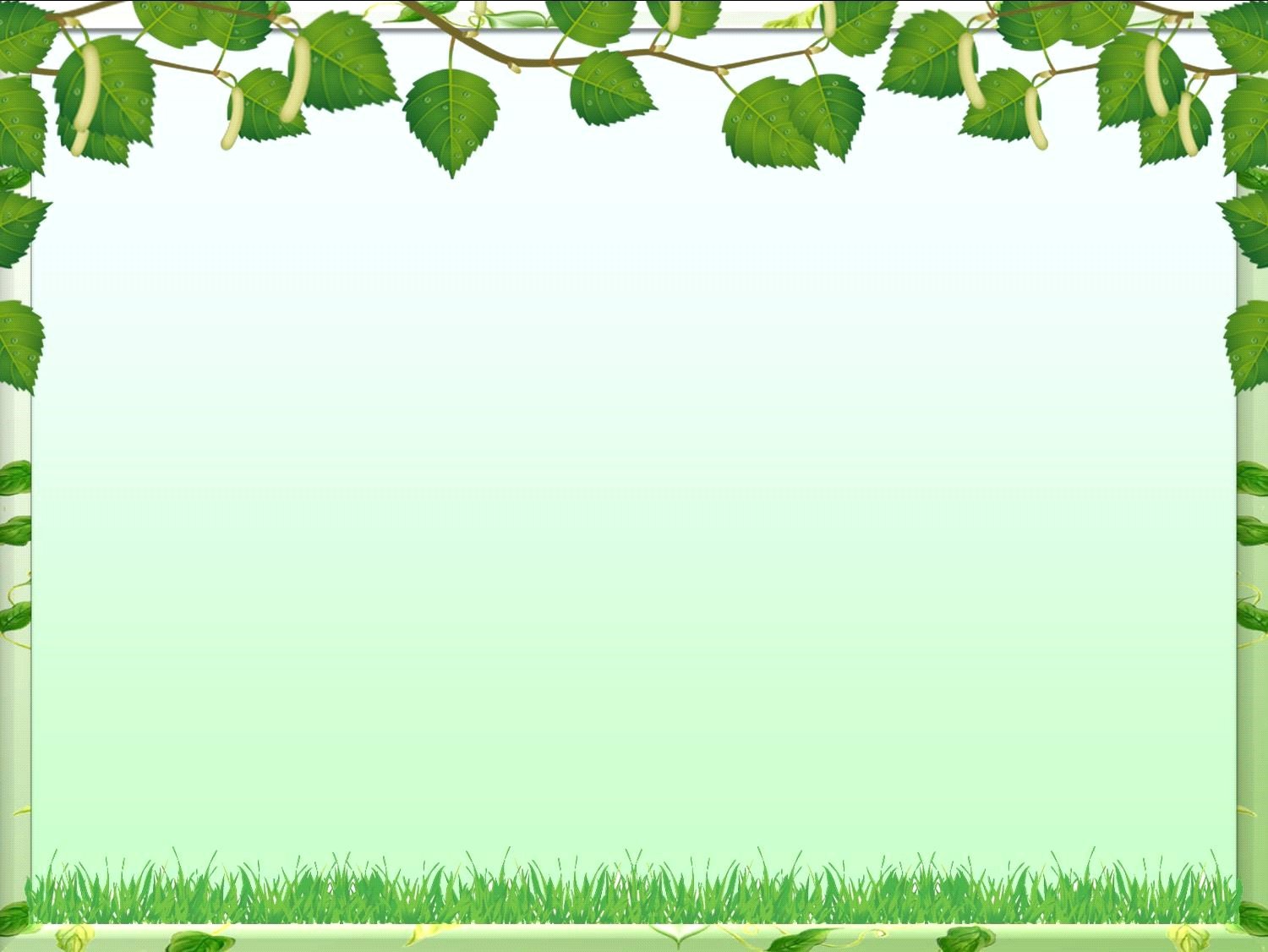 Праздник «Русская  березка»
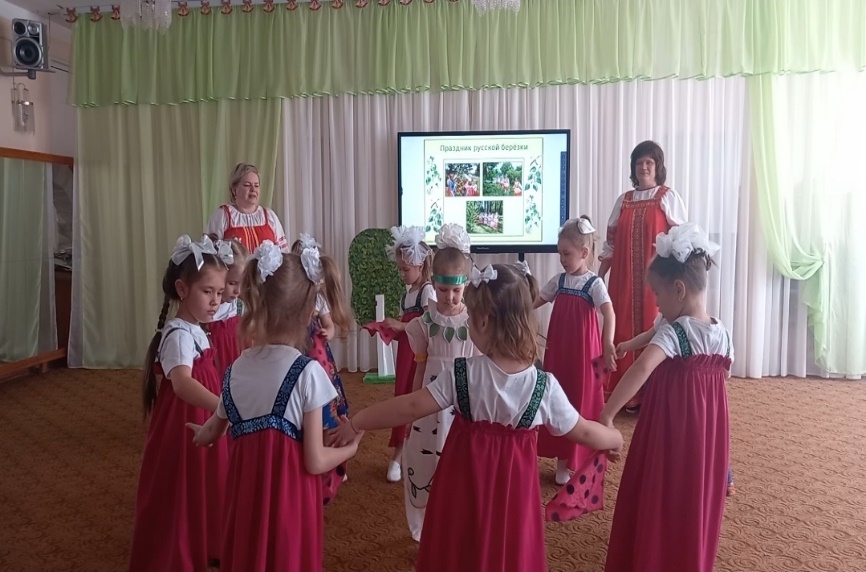 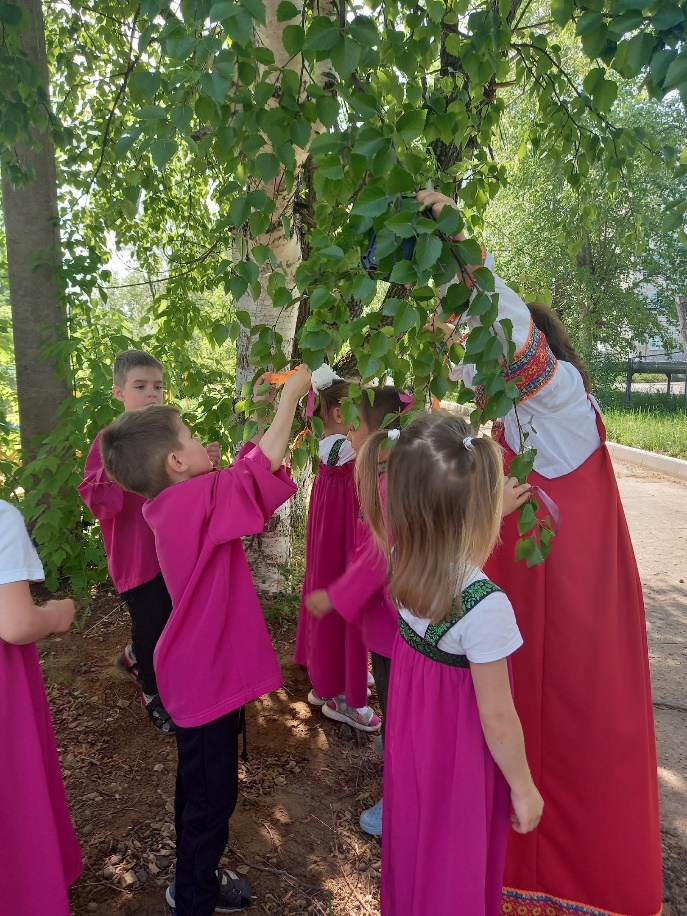 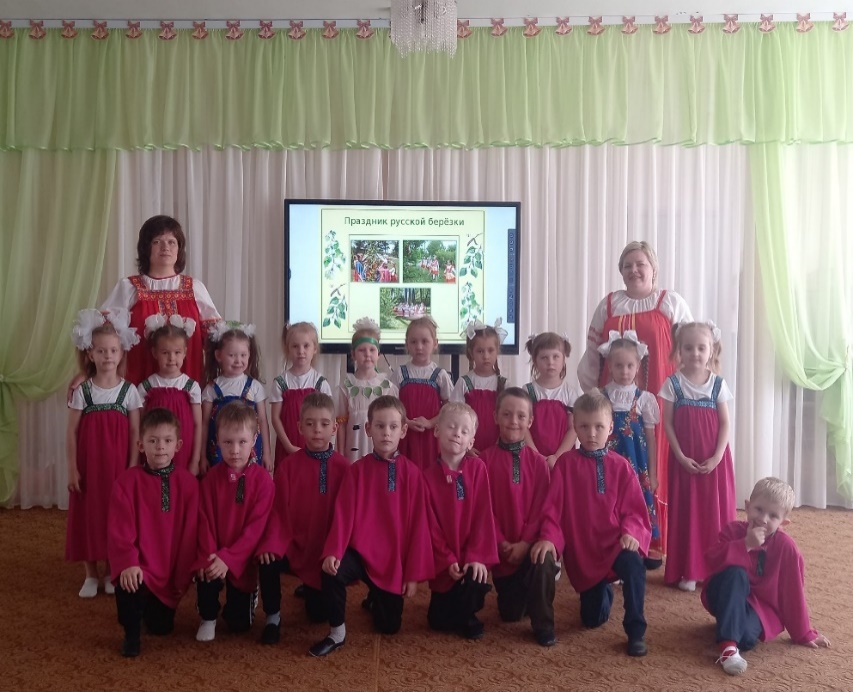 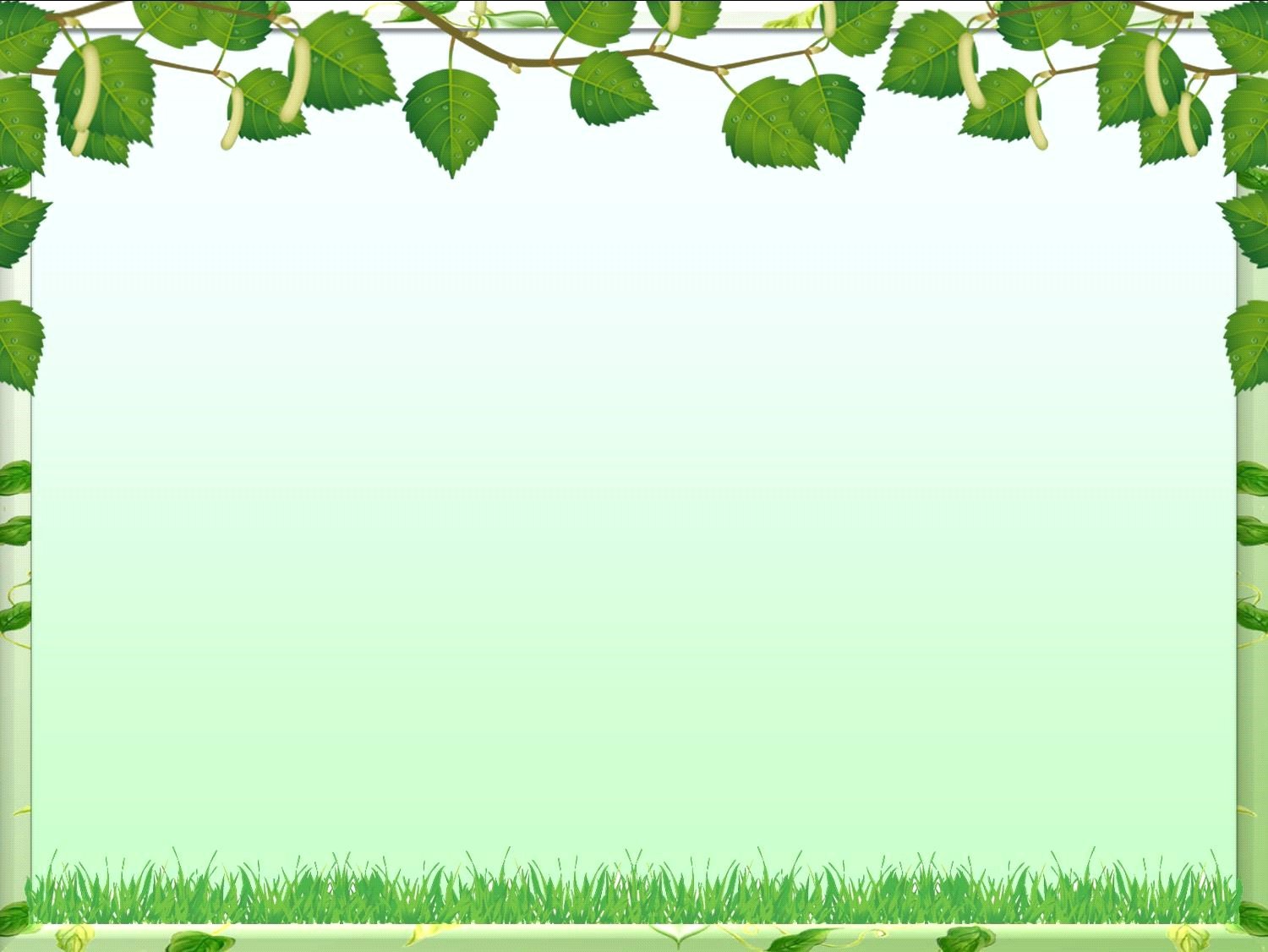 Акция «Эколята»
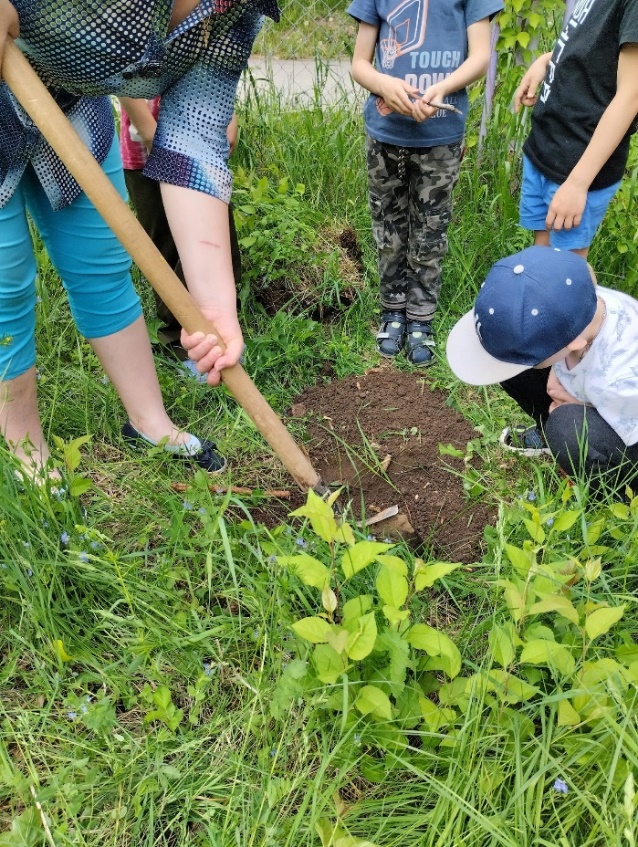 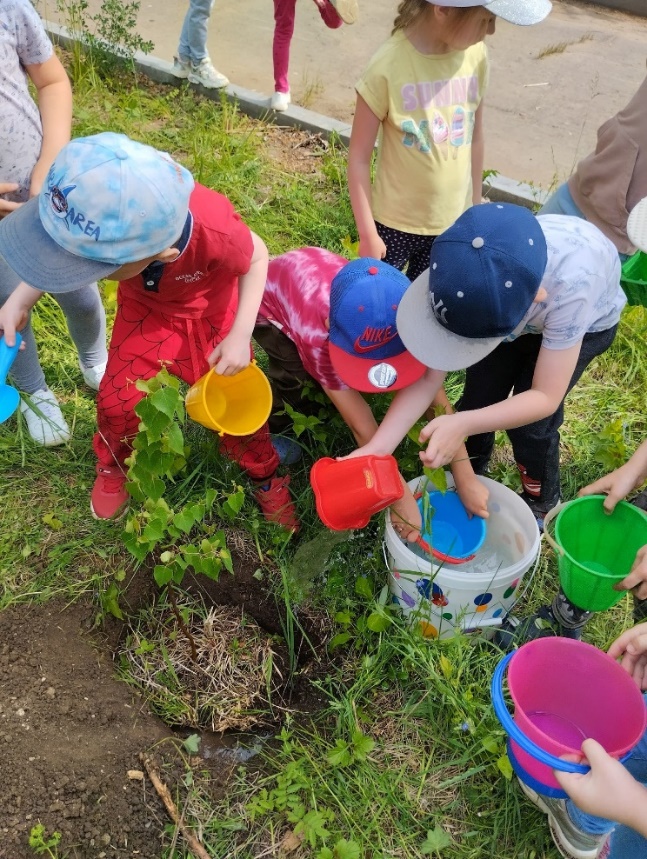 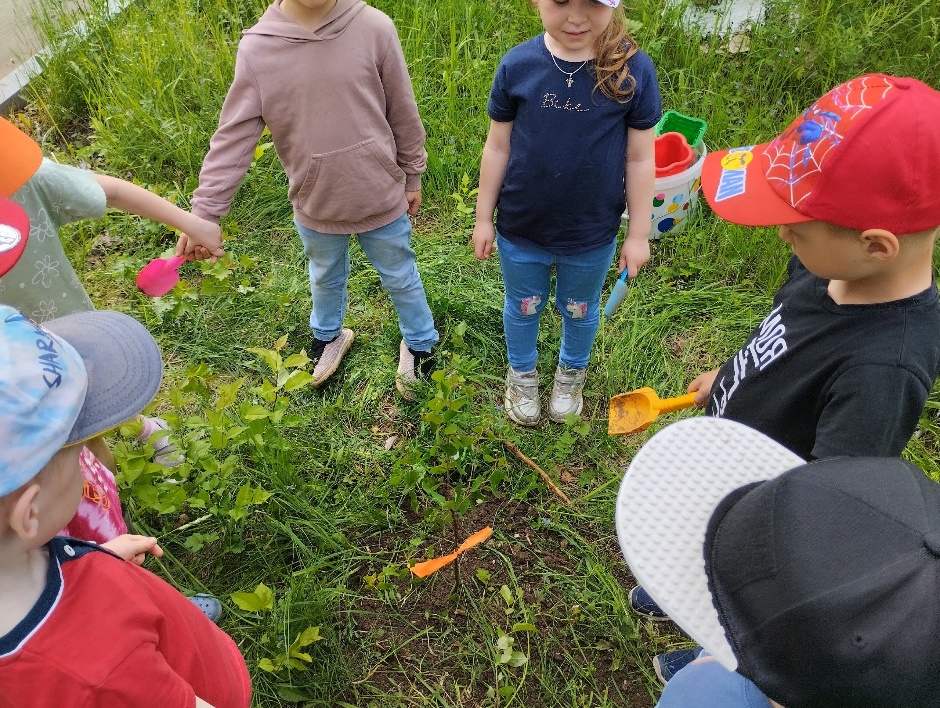